Multi-Layer Video Streaming with Helper Nodes using Network Coding
Pouya Ostovari, Abdallah Khreishah, and Jie Wu
Computer and Information Sciences
Temple University

IEEE MASS 2013
Center for Networked Computing
http://www.cnc.temple.edu
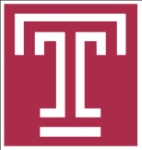 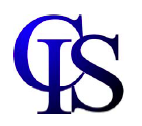 Agenda
2
Introduction
Network Coding Background 
Priority-Based Network Coding
Layered Video Streaming
Linear Programming
Distributed Solution
Conclusions and Future Work
Network Coding in Wired Networks
3
Single multicast session
Bottleneck problem (Ahlswede’00)
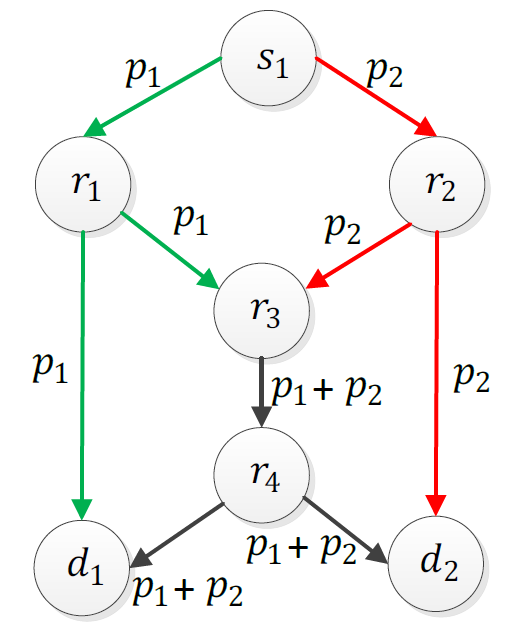 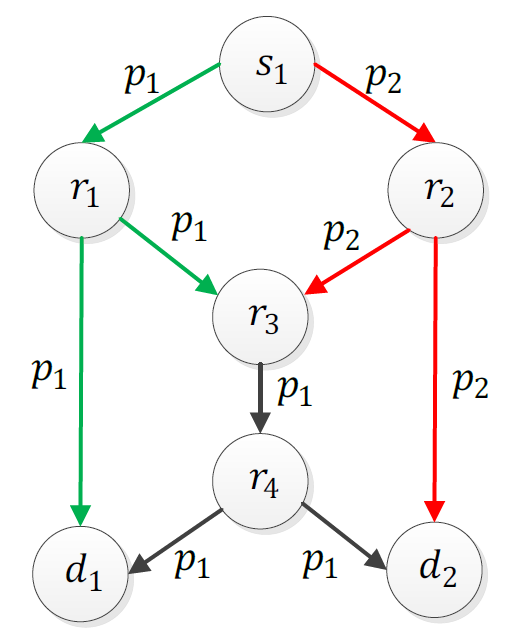 No coding
Coding
[Speaker Notes: Network coding first introduced for wired networks and showed that it can solve the bottleneck problem.]
Network Coding Classification
4
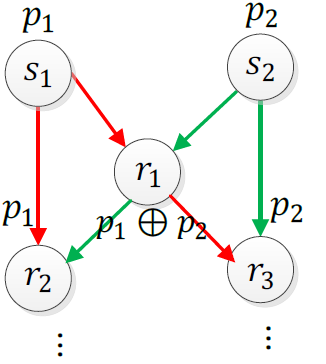 Local
Hop-by-hop decoding
XOR operation

Global
Decoding at the destination 
Linear network coding
    (on a finite field)
Decoding
Decoding
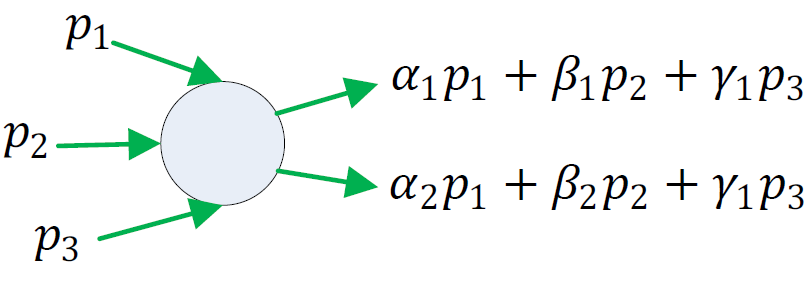 Recoding
Network Coding Classification
5
Intra-flow
Within a flow
Robustness enhancement

Inter-flow
Between different flows
Throughput/capacity enhancement

Joint inter- and intra-flow
Within flow and between flows
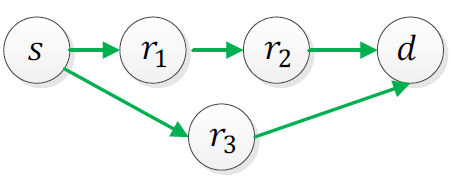 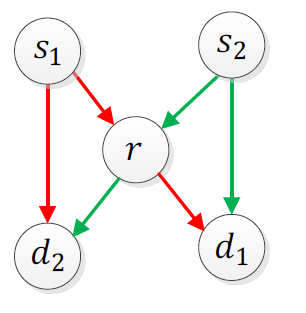 Priority-Based Approaches
6
New twist on the classic unequal error protection

  





 

      Symbol-Level  NC                  Video Streaming NC
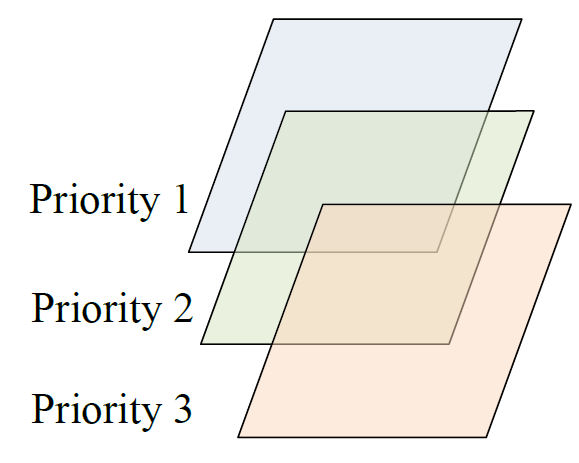 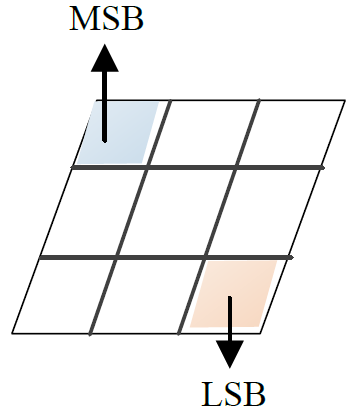 Video Streaming
7
Delivering video stream using different resolutions to satisfy different client needs/constraints
Multiple Description Coding (MDC)
Multiple independent video substreams
Receiving more substreams increases the video quality
Multi-Layer Coding 
     (Multi-resolution)
Base layer
Enhancement layers
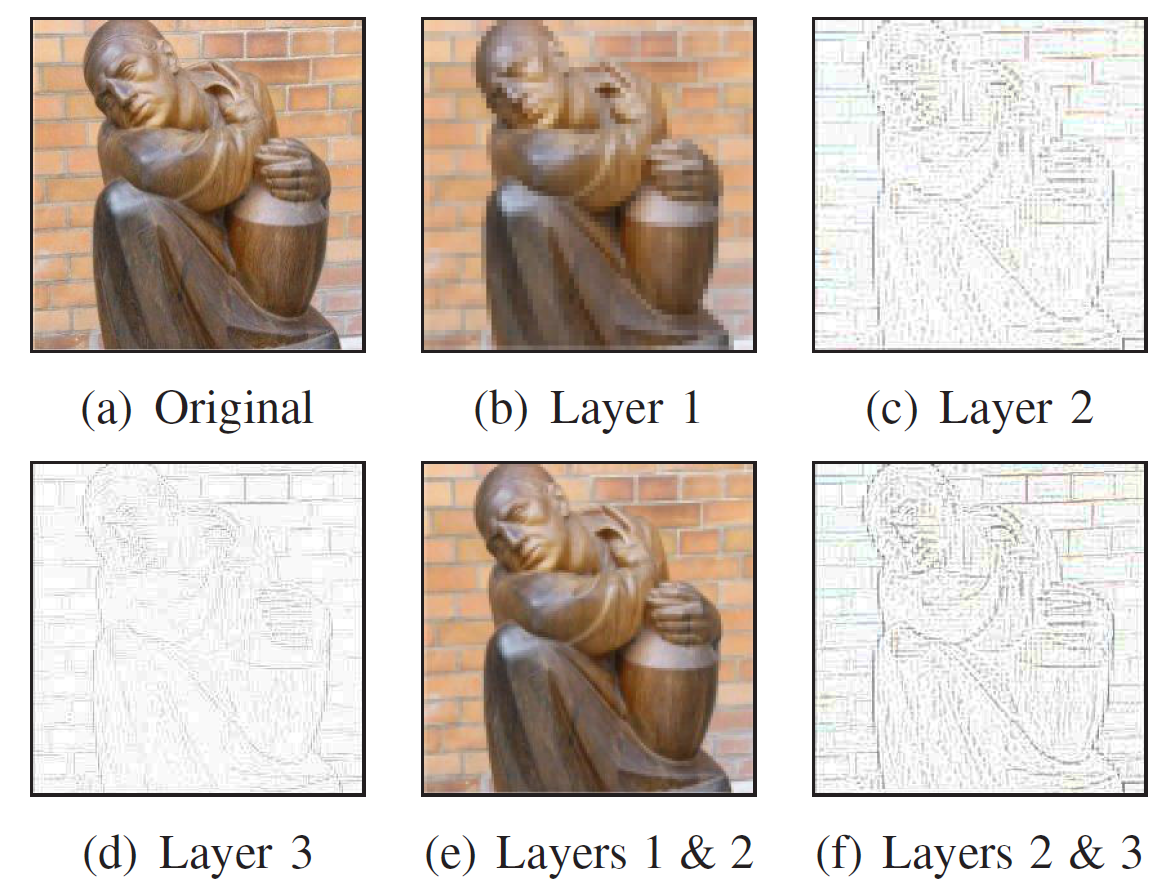 Inter-Layer Coding Strategies
8
Triangular coding 
Prefix coding
Random linear network coding (RLNC)
Packets in lower layers are more important
Included in more coded packets
More chances to be decoded
Multi-Layer Video Streaming with Helpers
9
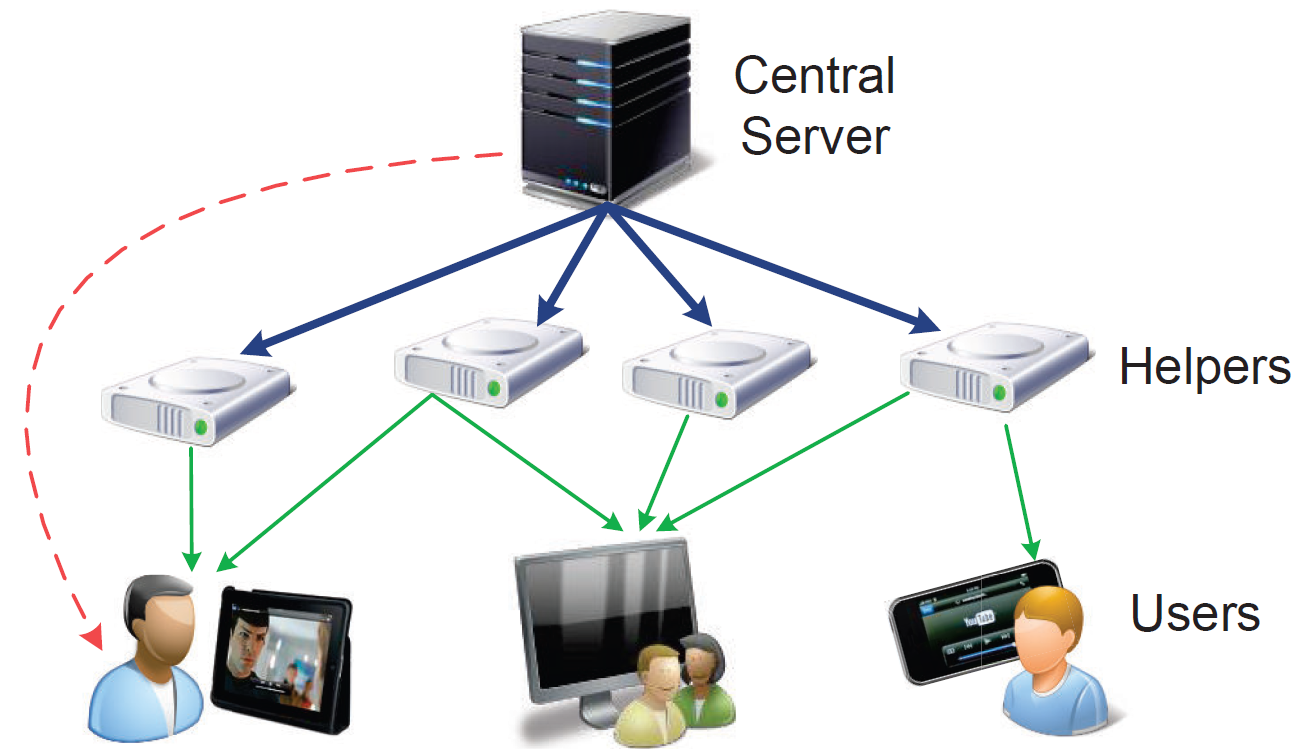 Links
Cost: direct download from the server
Reliable links
Link capacity
High capacity links: server to helpers
Low capacity links: helpers to users
Use of helpers
System scalability for more users
Helpers: limited capacity and bandwidth
Resource Management
10
Optimal resource management
Questions:
Content placement: Which packets of each video should a helper node store?
Bandwidth allocation: Which packets, and to which users, should each helper serve?
NP-complete
[Speaker Notes: The helpers might not be able to store the videos in full.]
Resource Management (Network Coding)
11
Network coding changes the problem to a linear programming






Storing x percent of each segment
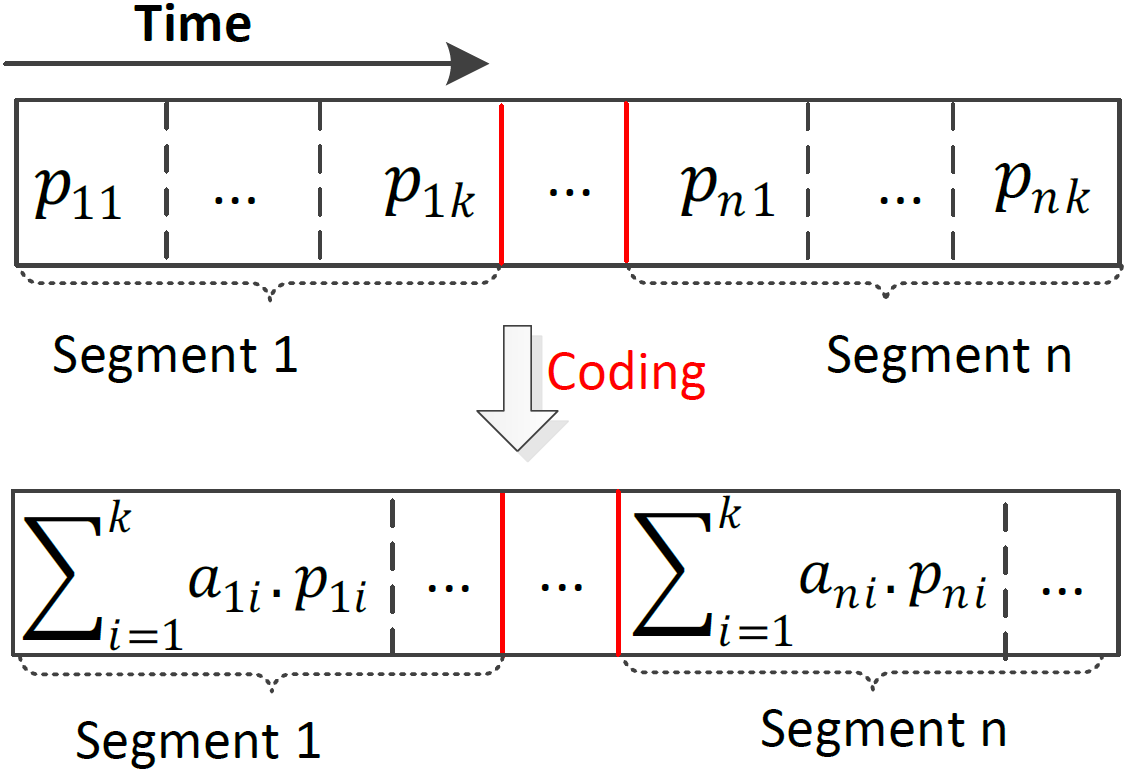 Movie m
Coded Movie m
No longer NP-complete
Flow-based model using network coding
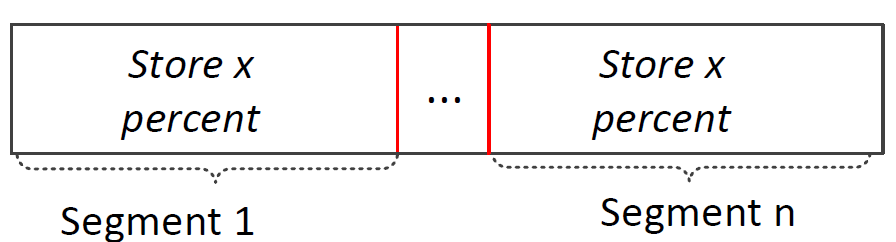 [Speaker Notes: We partition the video into different segments and code the packets of each segment together.
Using this scheme, we just need to find the optimal rate of the video that should be stored on a helper node.
We find the optimal rate x of each movie that should be stores on each helper node. Then, we store x percent of each segment 
Of the movie on the helper node]
Multi-Layer Video
12
Benefits of multi-layer
Provides smooth playback for the users
Reduces the load on the server with a fixed number of users
More layers increases system scalability
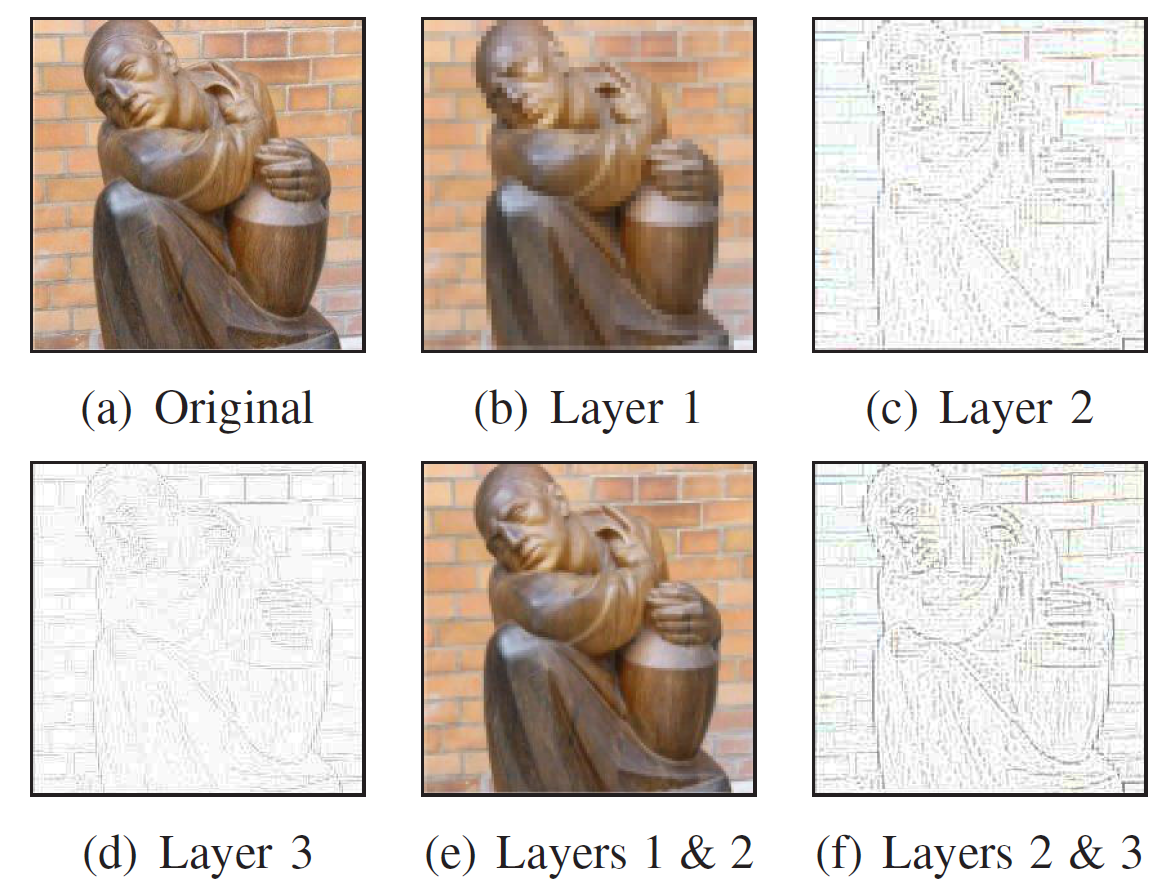 [Speaker Notes: The users can switch to a lower quality]
Motivation
13
Single video with 4 packets
No-layer approach
    (Hao et al. 2011)
4 packets in the same layer
Load on the server: 4
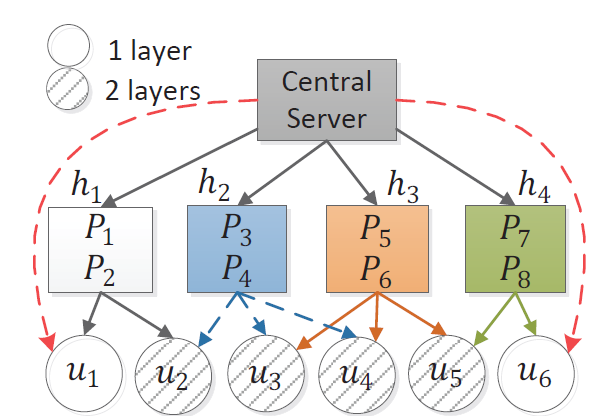 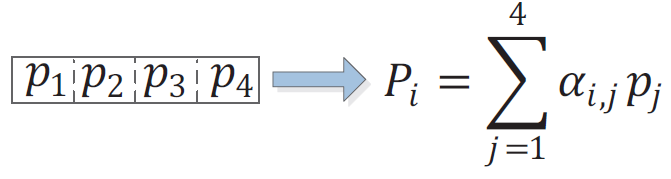 [Speaker Notes: The video contains 4 packets p_1 to p_4. Packets P_1 to P_8 are random linear coded packets.
Users u_1 and u_6 requested 1 layer. However, without layer approach, the helpers can only provide both layers.]
Motivation
14
Single video with 4 packets
Intra-layer approach
    (Ostovari, Khreishah, and Wu, 2013)
2 packets per layer
Load on the server: 2
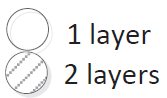 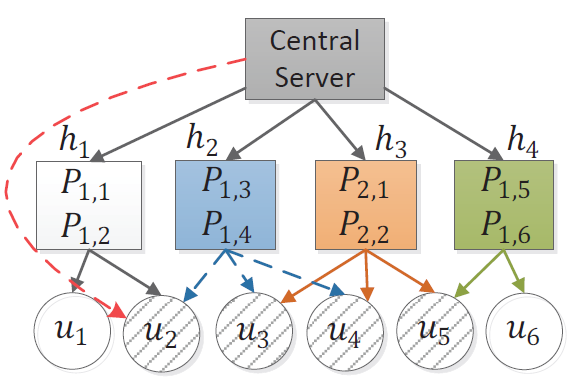 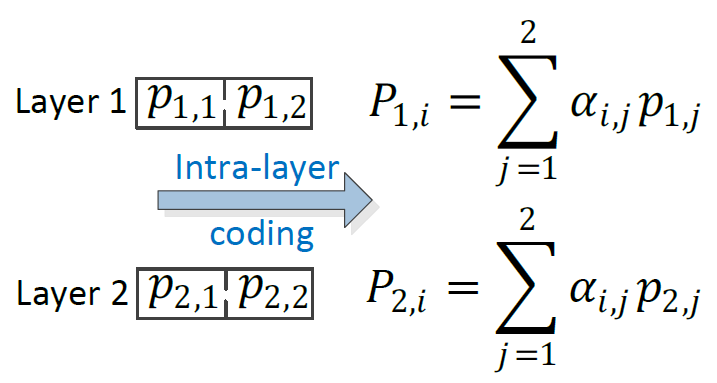 Motivation
15
Single video with 4 packets
Inter- and intra-layer coding
   (Ostovari, Khreishah, and Wu, 2013)
Prefix coding (Triangular)
2 packets per layer
Load on the server: 0
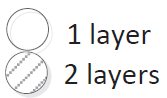 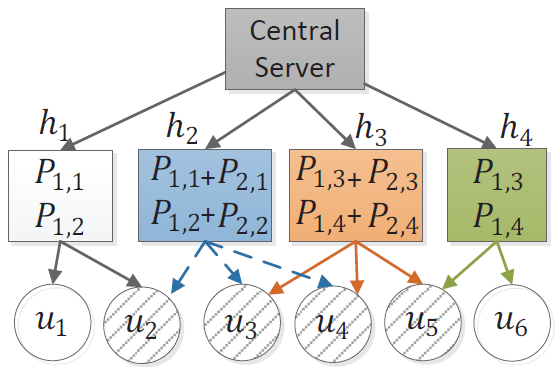 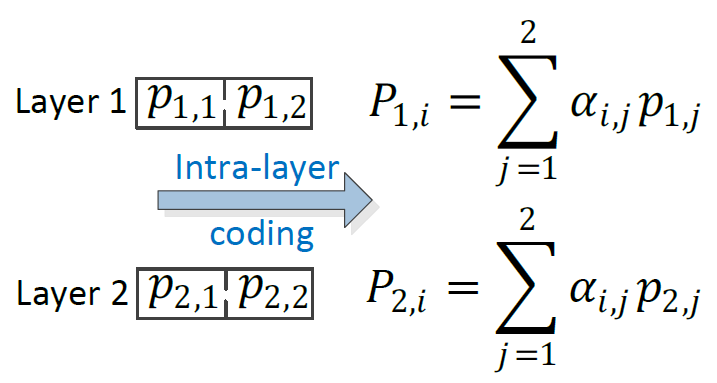 Triangular coding
VoD with Intra-Layer NC
16
Objective function (maximize upload rate from helpers to users)
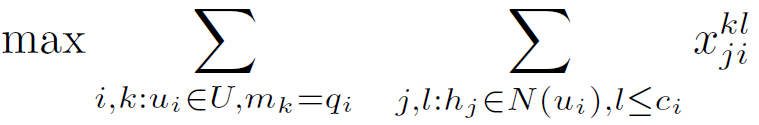 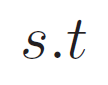 The upload rate of a helper cannot exceed the rate of the stored videos
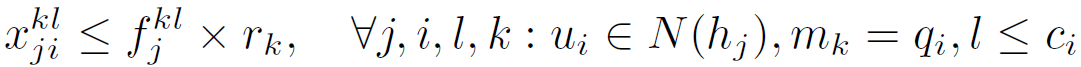 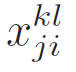 : Upload rate of link from helper       to user        over layer    of  video  
      : Fraction of the layer    of video      that is stored on helper
      : Rate of each layer of video 
            : Adjacent helpers to user 
    ’s request: (       ,      ) = (quality level, video)
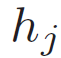 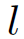 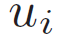 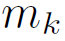 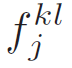 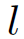 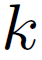 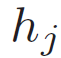 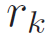 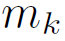 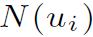 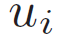 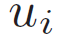 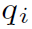 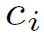 VoD with Intra-Layer NC
17
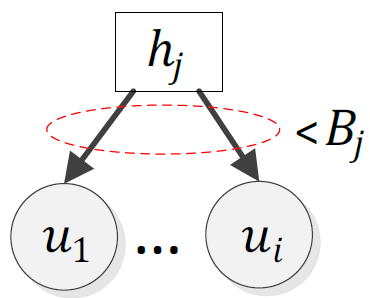 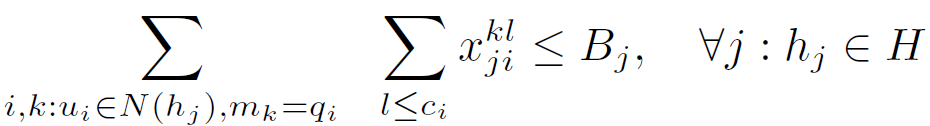 Bandwidth constraint from each helper to users
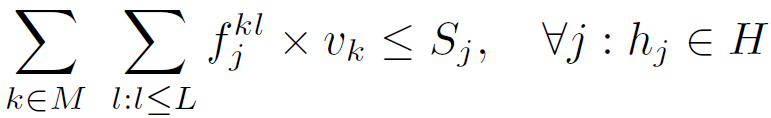 Storage constraint for each helper
Limits the total download of a user to the rate of the video
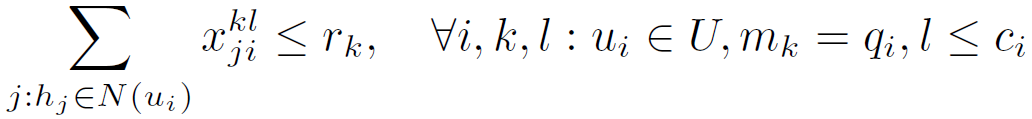 : The bandwidth limit of  helper
      : The capacity limit of helper
      : Set of videos
L   : Maximum number of layers
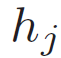 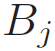 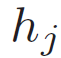 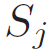 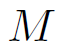 [Speaker Notes: Even in the case that 2 users watch the same movie and they are connected using wireless connection to the same helper node, the helper needs to provide separate bandwidth for the users. The reason is that in VoD applications, these users have a different playback time (they watch different part of the movie)]
VoD with Inter- and Intra-Layer NC
18
The difference is in the last constraint








    : variable for the prefix relation 
The objective function and other constraints are the same
Prefix limit on the download rate of each layer
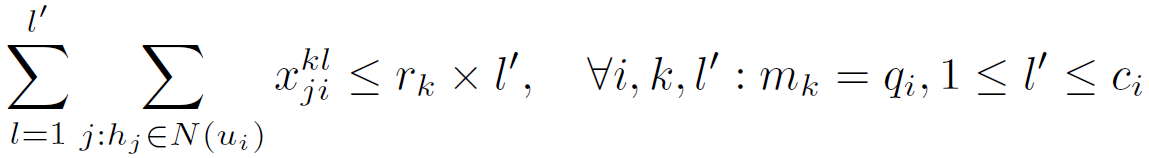 Intra-layer coding
Inter and Intra-layer coding
< r
< r
Layer 1
Layer 1
< r
< 2r
Layer 2
Layer 1+2
< r
< 3r
Layer 3
Layer 1+2 +3
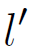 [Speaker Notes: Even in the case that 2 users watch the same movie and they are connected using wireless connection to the same helper node, the helper needs to provide separate bandwidth for the users. The reason is that in VoD applications, these users have a different playback time (they watch different part of the movie)]
Live Streaming (TV)
19
Videos are broadcast to the users
Synchronous playback
Helpers do not need to allocate separate bandwidths to  adjacent users that are watching the same video
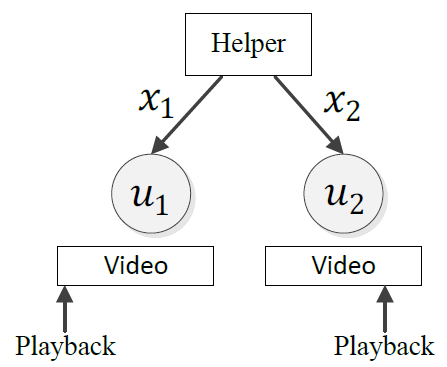 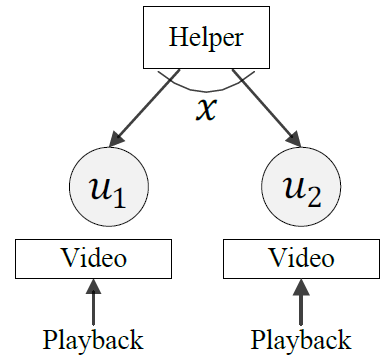 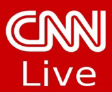 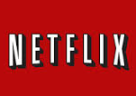 Total bandwidth:
Total bandwidth:
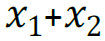 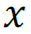 Distributed Algorithm
20
Dual optimization
Solving Lagrange dual using the gradient method
Helper      
Start from empty storage and dynamically adjust the amount of stored videos
Update and transmit Lagrange variables to adjacent users
User    
Update and transmit Lagrange variables to adjacent helpers
Step control
Slope of changes:  fast convergence vs. oscillation
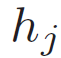 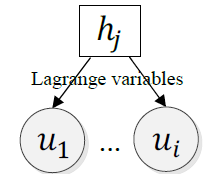 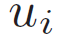 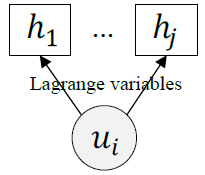 Simulations Setting
21
MATLAB environment
100 random topologies
Random connections of helpers and users
Helpers: random bandwidth and capacity limit
Users: random requests
Comparing with the optimal non-layer approach
Measuring 
Load on the server
Convergence to optimal solution in dynamic environments
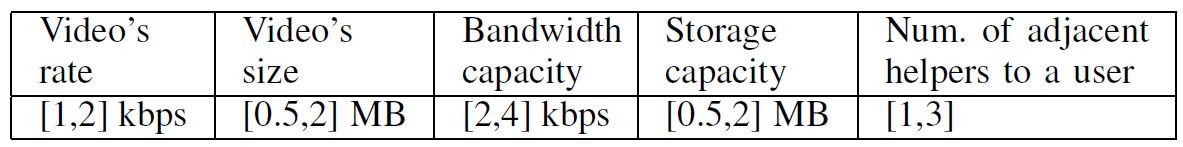 [Speaker Notes: We implemented a simulator in MATLAB environment

We run the simulations on 1,000 random topologies with different links’ error rates

The weight of the i-th symbol are assumed to be…….(in the slide)

We compare the proposed methods with a simple retransmission method, in which the transmissions are evenly distribute among the different symbols of the packets]
Simulation Results (Load)
22
VoD
Number of videos: 5 
Number of layers: 5
DIST: a non-layer approach with intra-layer coding  ( Hao et al. 2011)
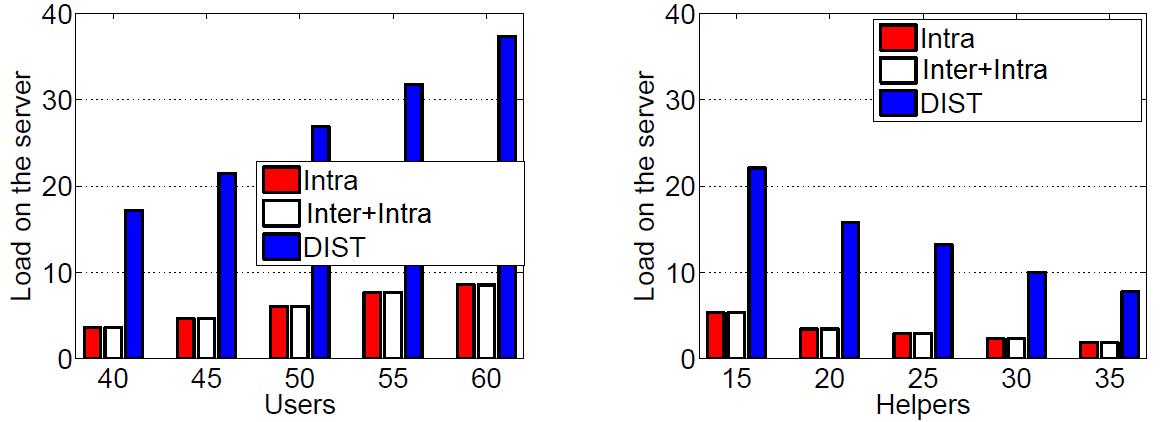 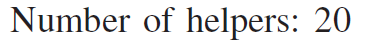 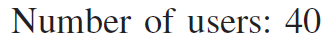 Simulation Results (Load)
23
VoD
Number of users: 50 
Number of helpers: 20
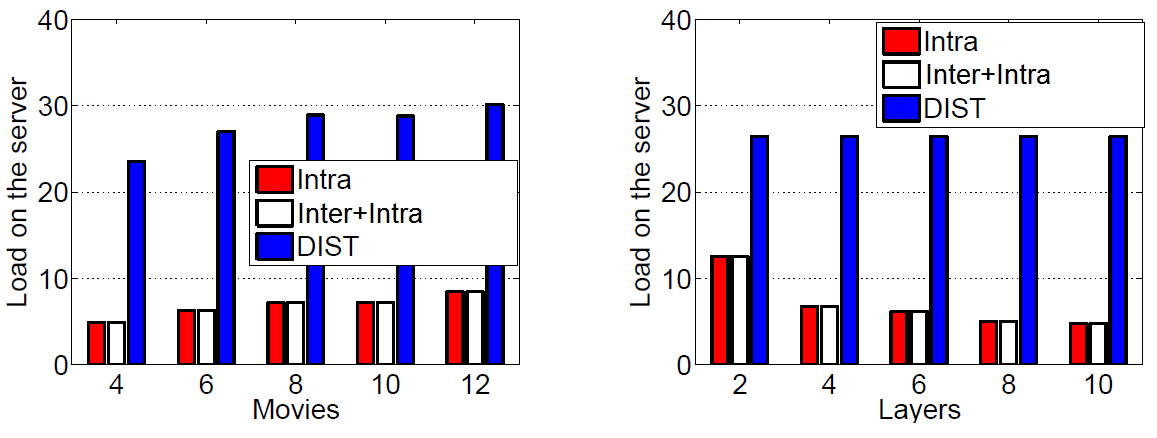 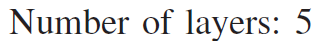 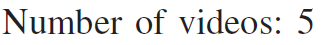 Simulation Results (Load)
24
VoD
Number of layers: 4
Single video
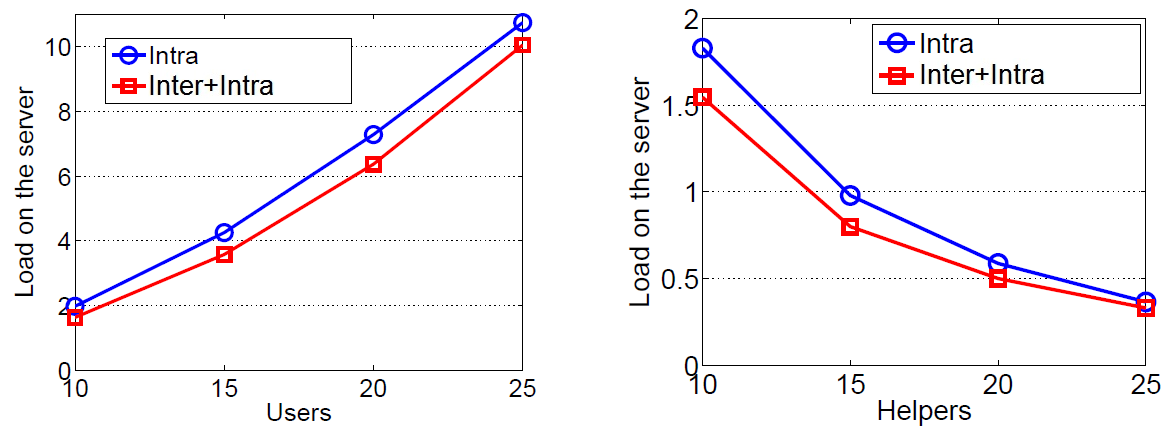 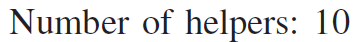 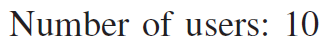 Simulation Results (Convergence)
25
Users: 50
Helpers: 20
VoD
Layers: 4
Videos: 5
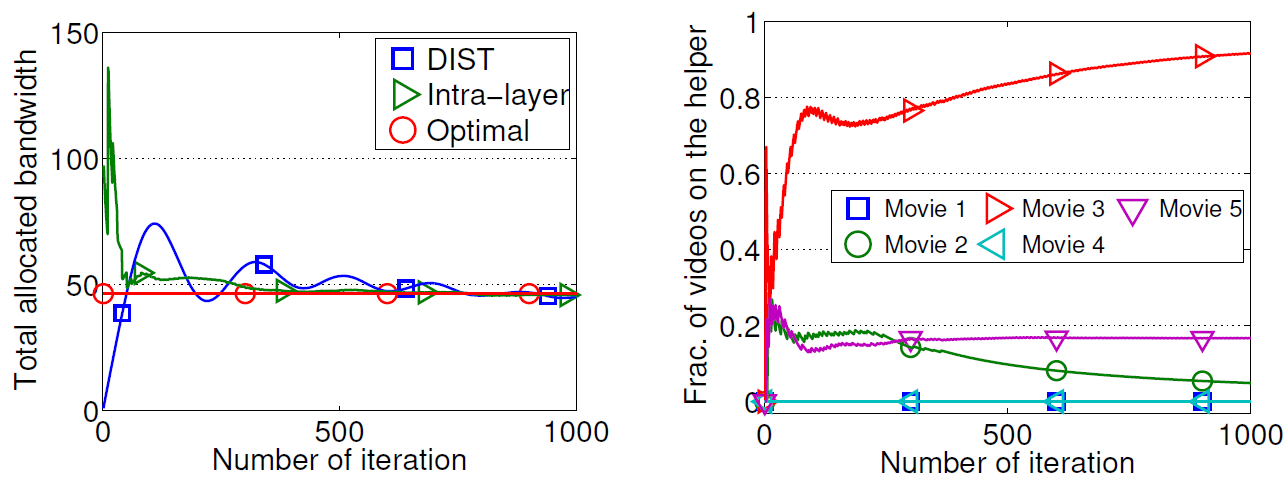 Convergence to the optimal solution (LP)
The fraction of each video on helper h5
Simulation Results (Dynamic Users)
26
Initial Users: 10
Helpers: 10
VoD
Layers: 4
Videos: 5
Adding 5 users
Removing 5 users
Adding 5 users
Adding 5 users
Adding 5 users
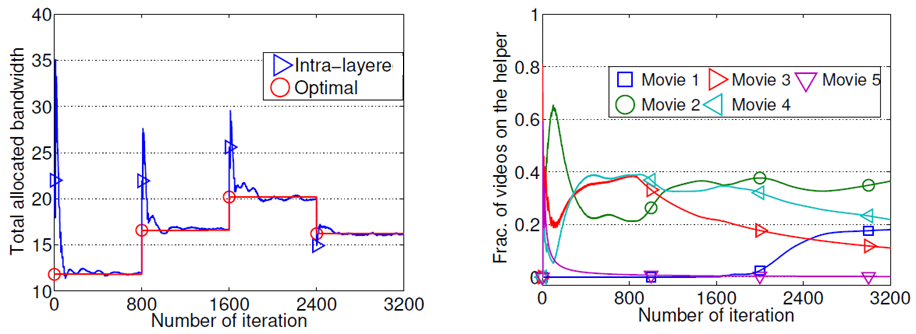 Removing 5 users
Convergence to the optimal solution (LP)
The fraction of each video on helper h8
Simulation Results (Dynamic Helpers)
27
Users: 20
Initial helpers: 6
VoD
Layers: 4
Videos: 5
Adding 3 helpers
Adding 3 helpers
Removing 3 helpers
Adding  3 helpers
Adding 3 helpers
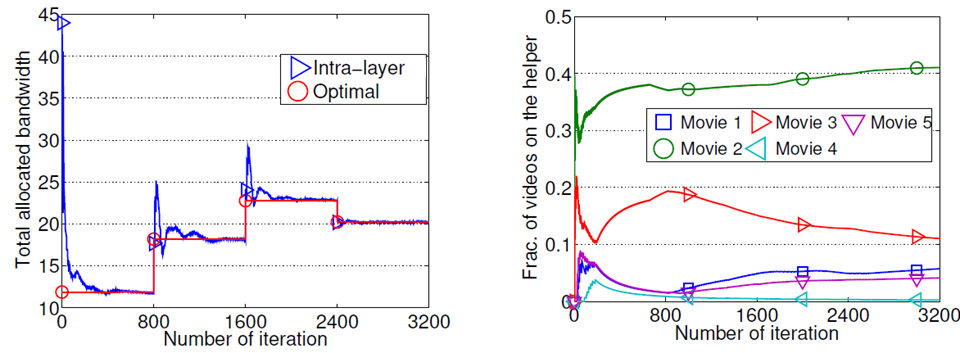 Removing 3 helpers
Convergence to the optimal solution (LP)
The fraction of each video on helper h3
Future Work and Challenges
28
Other objectives
Fairness, layers with different weights, …
Extension of layered VoD with unreliable links
Using symbol-level transmission work in layered VoD
Cost-efficient helper provisioning
Based on user demands and resource availability
Real implementation
Conclusions
29
Priority-Based Network Coding
Data transmission
Transmitting the more important data with more redundancy
Triangular coding in multi-layer video streaming
Increasing the number of received layers
VoD and live streaming using helper nodes in multi-layer video streaming
Minimizing the load on the server